СУЧАСНІ МОЛЕКУЛЯРНО-ГЕНЕТИЧНІ МЕТОДИДОСЛІДЖЕНЬ СПАДКОВОСТІ ЛЮДИНИ
ГРУПА С-11.
БІОЛОГІЯ.
Тип уроку: урок засвоєння нових знань.
Індивідуальність
Індивідуальність (від лат. individuum – неподільне, неповторне) – неповторна своєрідність будь-якого явища, окремої істоти, людини.                                                                                З енциклопедії
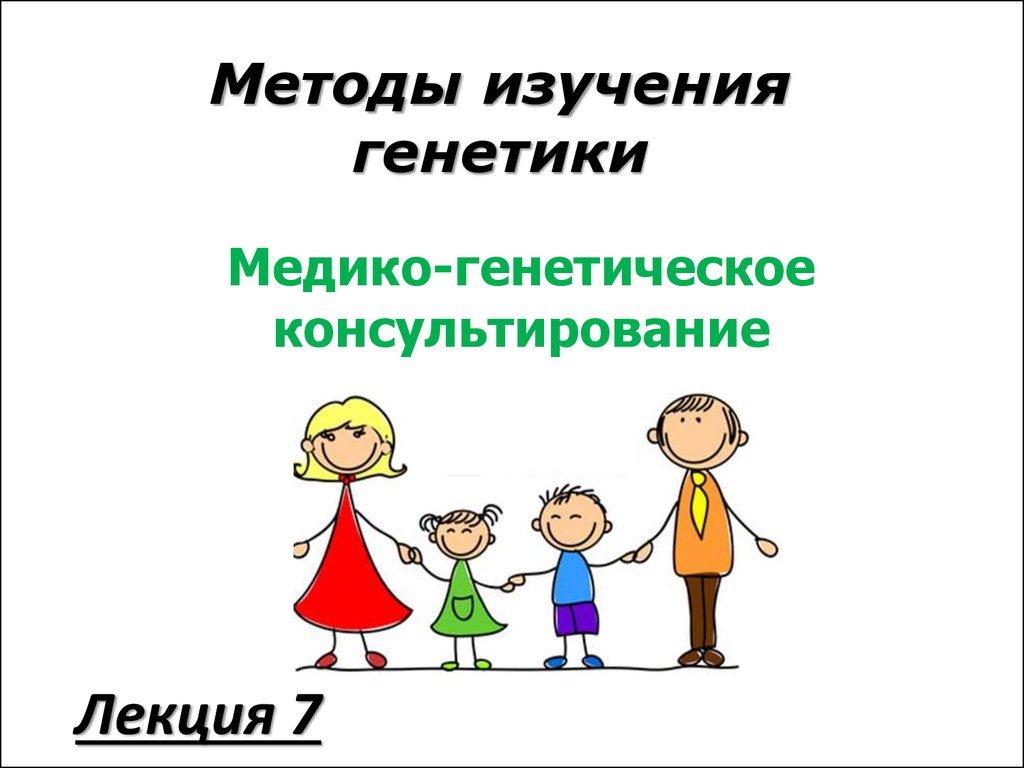 Що є предметом досліджень молекулярної генетики?
МОЛЕКУЛЯРНА ГЕНЕТИКА – це розділ генетики й молекулярної біології, що вивчає молекулярні основи спадковості й мінливості живих організмів і вірусів.
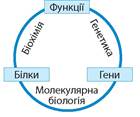 Предмет досліджень молекулярноїгенгетики
Найголовнішими досягненнями молекулярної генетики є :
з'ясування хімічної природи гена

штучний синтез гена

з'ясування механізмів реплікації, транскрипції, зворотної транскрипції, трансляції, репарації, регуляції експресії та біосинтезу білків. 


Основою цієї науки є концепція генетичного коду
Які особливості організації молекулярно ­генетичних досліджень  спадковості?
Молекулярно­генетичні методи – це методи дослідження структури й мінливості генетичного апарату, з яким пов’язані процеси збереження й реалізаціїспадкової інформації. 
За їх допомогою науковці можуть визначати :
подібність та відмінності геномів різних організмів
виявляти ушкодження структури ДНК
 встановлювати нуклеотидні послідовності генів у нормі й у разі захворювань
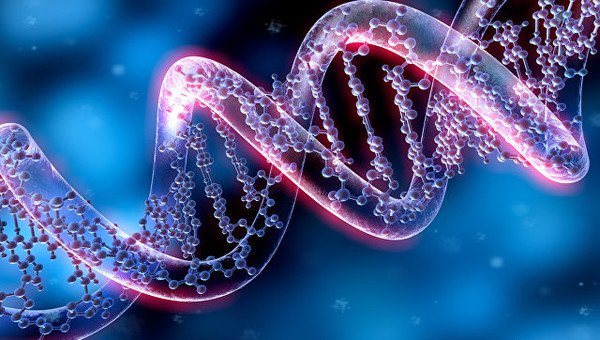 Етапи дослідження є такими:
1) Отримання зразків ДНК:
виділення всієї (геномної) ДНК з клітин;
 рестрикція ДНК — отримання окремих фрагментів (які розривають ДНК за певними послідовностями).
2) Ампліфікація — накопичення (клонування) однакових фрагментів ДНК. Застосовується метод полімеразної ланцюгової реакції (ПЛР):
 дволанцюгова ДНК розділяється на одноланцюгові;
копіюювання виокремлених фрагментів ДНК за допомогою спеціальних ферментів – полімераз 3) Електрофорез фрагментів ДНК — розділення фрагментів за молекулярною масою та електричним зарядом на поверхні гелю з агару. Кожен фрагмент має певні розміри і займає в гелі певне місце у вигляді смуги.
4) Ідентифікація окремих фрагментів ДНК
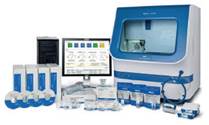 Генетичний аналізатор(секвенатор) із комп’ютернимй програмовим забезпеченням
Яке значення найпоширеніших молекулярногенетичних методів?
До найважливіших методів молекулярної генетики, що лежать в основі геномних технологій і ДНК-діагностики, належать: 

секвенування генів

полімеразна ланцюгова реакція

застосування генетичних маркерів
Секвенування генів
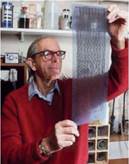 (від лат. sequentum – послідовність) – методи встановлення послідовності нуклеотидів у молекулах ДНК Винайдено британським ученим Фредеріком Сенгером у 1977 р. Велика швидкість секвенування, що стала доступною на початку ХХІ ст. завдяки новим технологіям, сприяла встановленню повної послідовності геному людини
Фредерік Сенгер (1918–2013) – британський біохімік, двічі лауреат Нобелівської премії з хімії
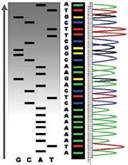 Секвенуванняфрагмента ДНК різнимиметодами
Полімеразна ланцюгова реакція (ПЛР)
– метод збільшення кількості фрагментів ДНК у біологічному матеріалі. Метод широко використовують убіологічній і медичній практиці для 
клонування генів
дослідження мутацій
виділення нових генів
створення генетично модіфікованих організмів
діагностики захворювань
ідентифікації малих кількостей ДНК
встановлення батьківства 

Винахідник методу – американський біохімік 
Кері  Малліс
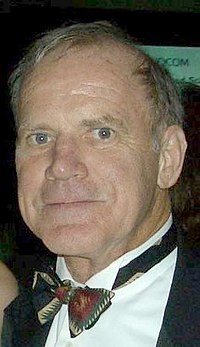 (28 грудня 1944, Леноїр, США) — лауреат Нобелівської премії з хімії 1993 року, яку він розділив з Майклом Смітом.
Генетичні маркери
– специфічні нуклеотидні послідовності з відомою первинною структурою, які дають змогу ідентифікувати аналізовану нуклеїнову кислоту. Молекулярно-генетичними маркерами можуть бути білки та ділянки ДНК у вигляді генів або коротких послідовностей нуклеотидів. 
На сьогодні генетичні маркери вже застосовуються в таких галузях діяльності людини, як :
криміналістика 
біотехнологія
селекція 
антропологія
генетична інженерія 
медицина
спорт
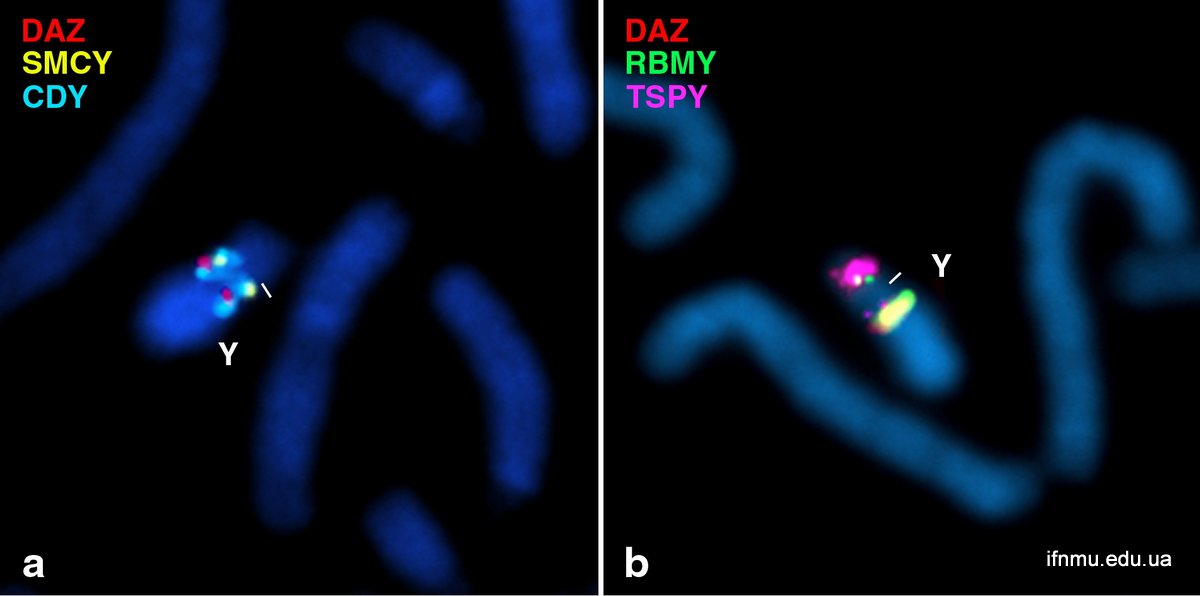 Молекулярно-генетичні дослідження застосовуються:
У клінічній лабораторній діагностиці:
 діагностика вірусних інфекцій (ВІЛ, гепатит, статеві інфекції та ін.);
 визначення батьківства;
діагностика спадкових хвороб (виявлення мутацій);
судова медицина (ідентифікація особи).
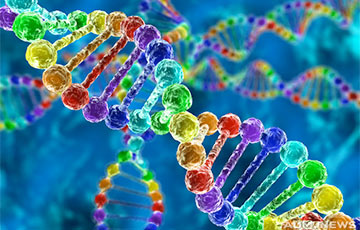 Самостійна робота на зіставлення
Зіставте запропоновані терміни із визначеннями. Заповніть табличку відповідей та отримайте назву науки, що вивчає ДНК одного організму. Поясніть перспективи цієї науки.
ВИСНОВКИ:
молекулярна генетика вивчає структури, що зберігають йформують генетичну інформацію, та їх функціональні властивості ;

особливостями організації молекулярно-генетичних методів досліджень є використання фрагментів ДНК, ферментів-рестриктаз і спеціальних методів для отримання, розмноження й вивчення ділянок ДНК ;

секвенування генів, полімеразна ланцюгова реакція,застосування генетичних маркерів допомагають вивчати процесижиттєдіяльності на молекулярному рівні організації життя й застосовувати ці знання в різних галузях діяльності людини
Домашнє завдання:
Опрацювати матеріал та скласти конспект в зошит.
Виконати завдання (слайд №12).
Дайте відповідь на запитання: Поясніть значення застосування генетичних маркерів.